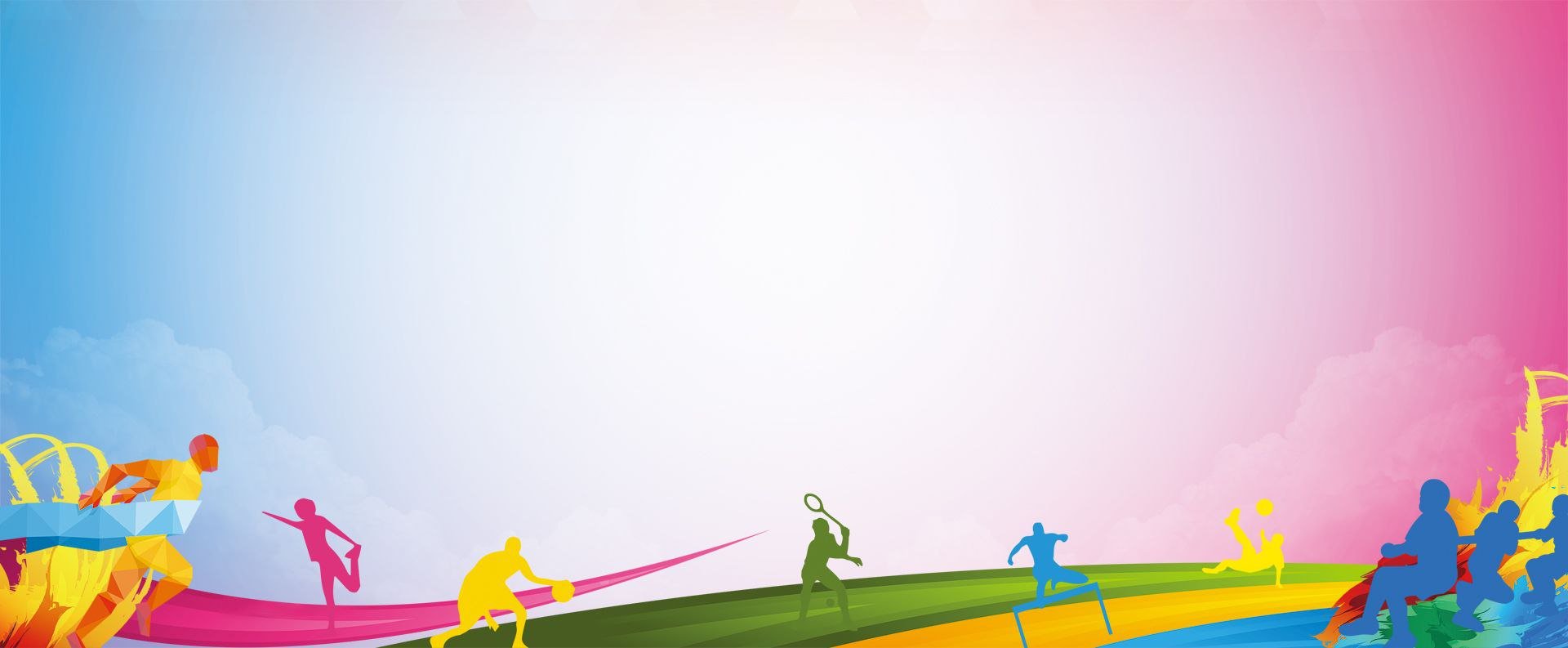 МДОУ д/с № 28 общеразвивающего вида
Обзор методической литературы по теме организации и проведения утренней гимнастики в ДОУ. Современные технологии и подходы
Инструктор 
по физической культуре
Максина А.Ю.
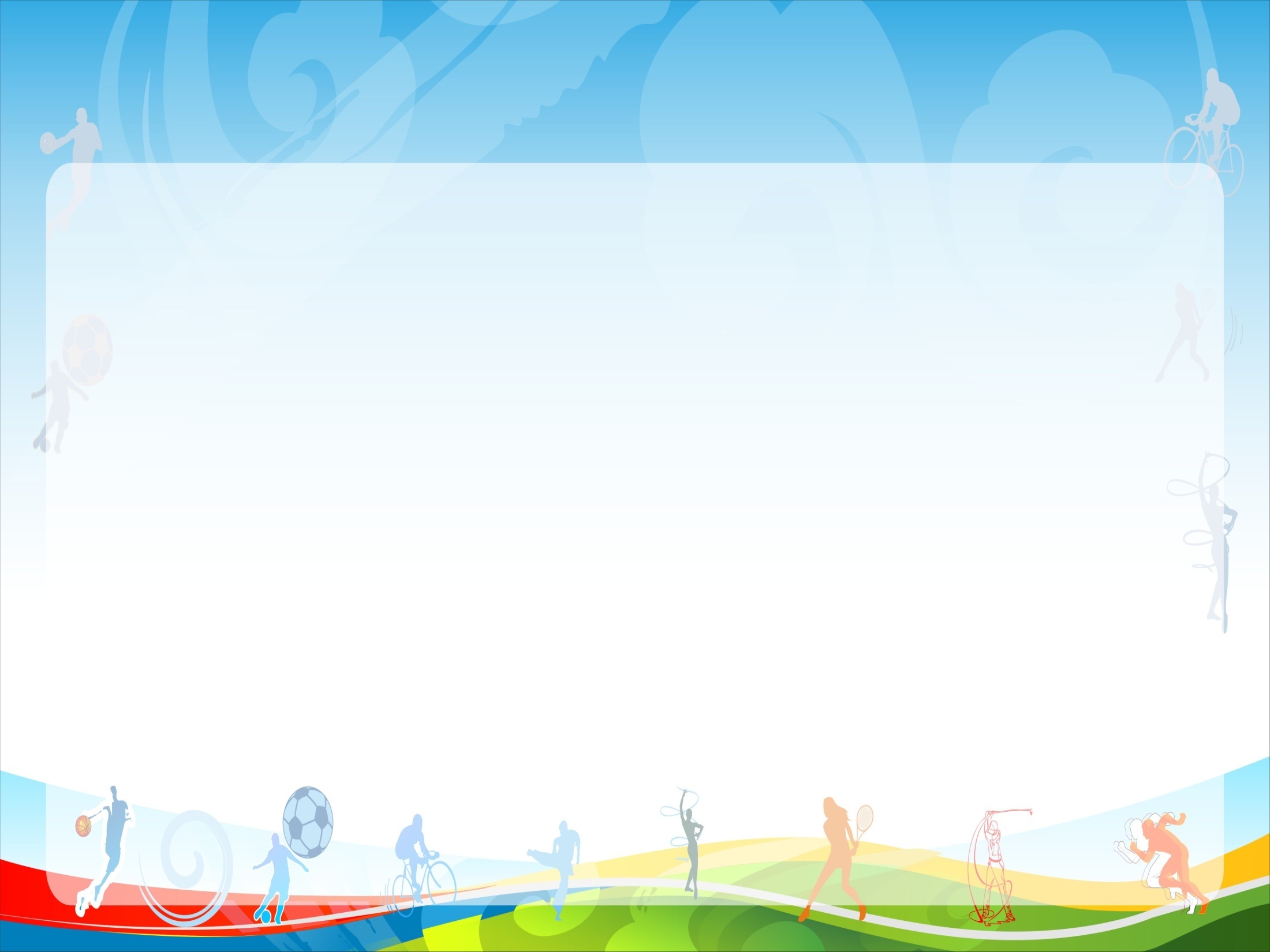 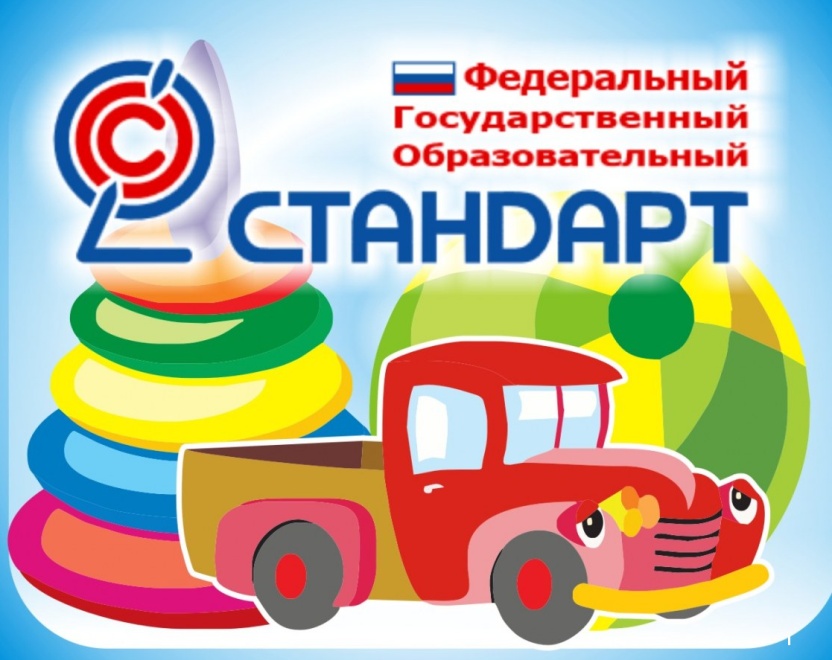 В Стандарте учитываются:
 индивидуальные потребности ребенка, связанные с его жизненной ситуацией и состоянием здоровья, определяющие особые условия получения им образования (далее - особые образовательные потребности)
Поддержка разнообразия детства; сохранение уникальности и самоценности детства как важного этапа в общем развитии человека.
охраны и укрепления физического и психического здоровья детей, в том числе их эмоционального благополучия
Утренняя гимнастика – это комплекс физических упражнений умеренной нагрузки, который помогает организму окончательно проснуться, тонизирует его, даёт заряд бодрости на целый день.
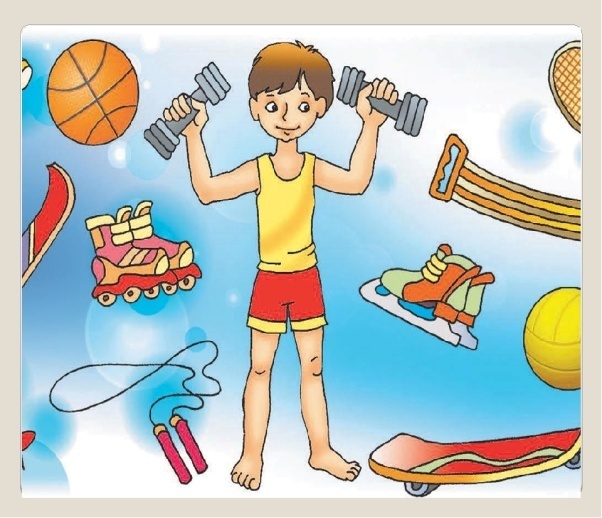 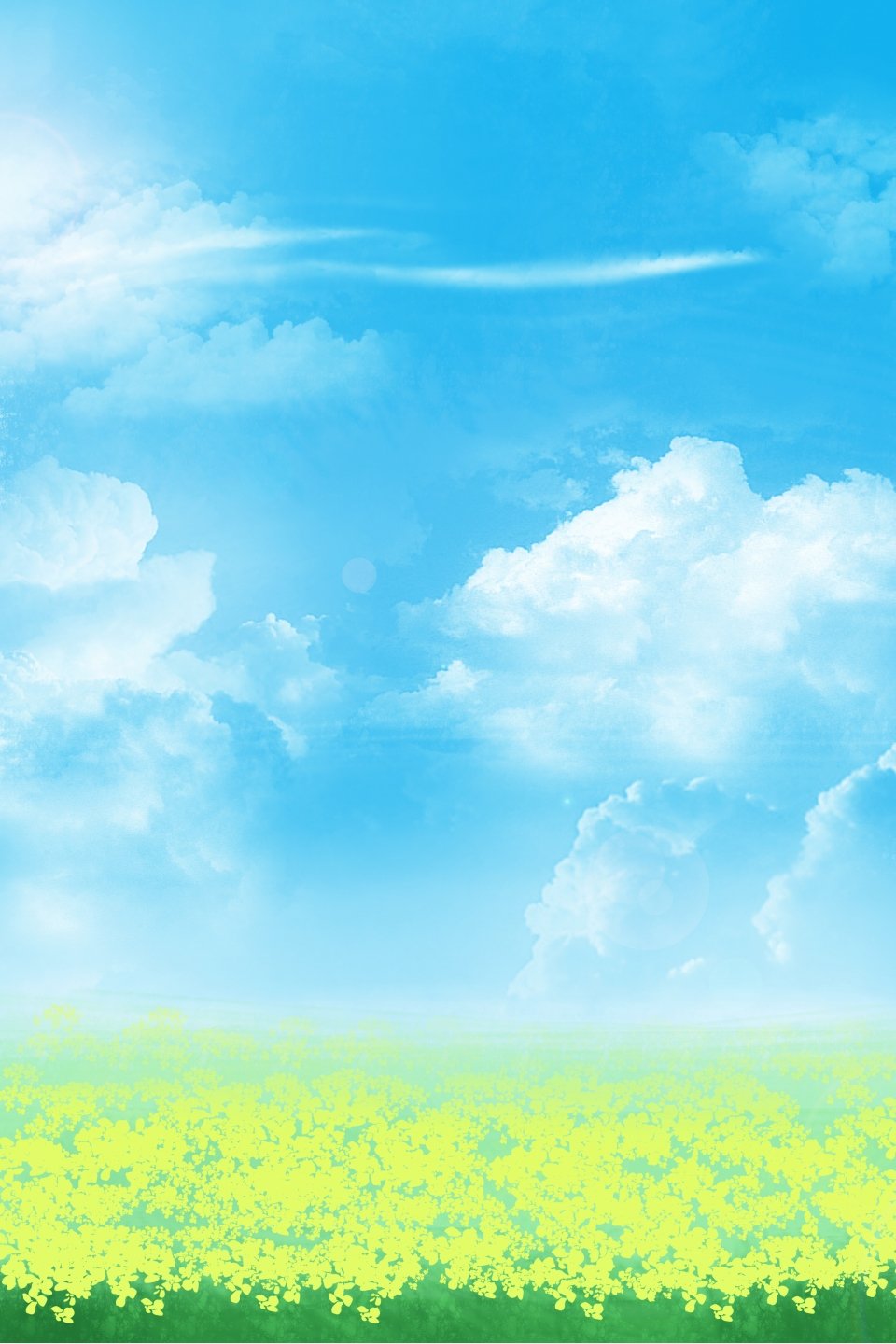 Автор:Коновалова Надежда Геннадьевна
"Утренняя гимнастика для детей дошкольного и младшего школьного возраста»
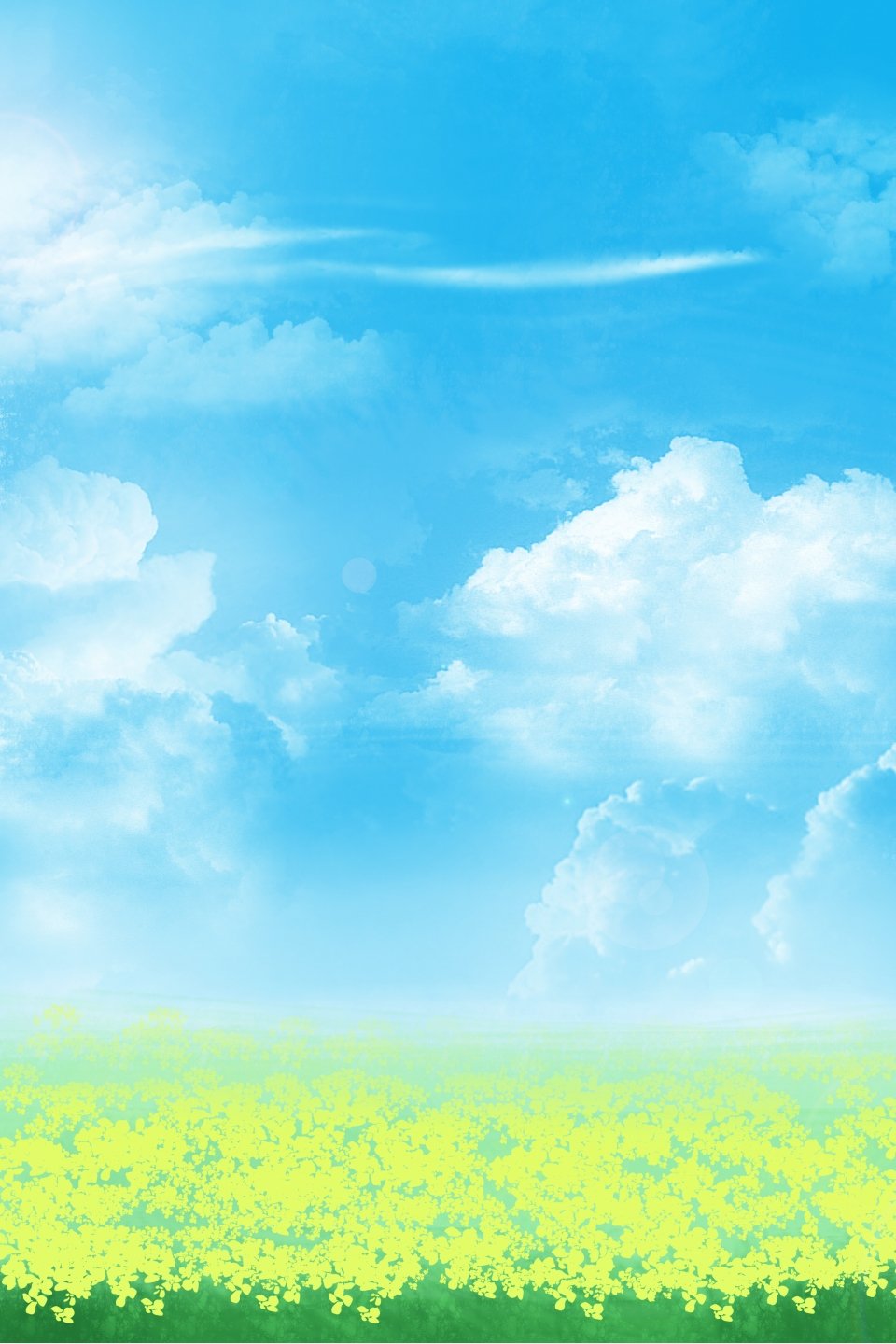 Автор: Соколова  Лариса  Альбертовна
«Комплексы сюжетных утренних гимнастик для дошкольников»
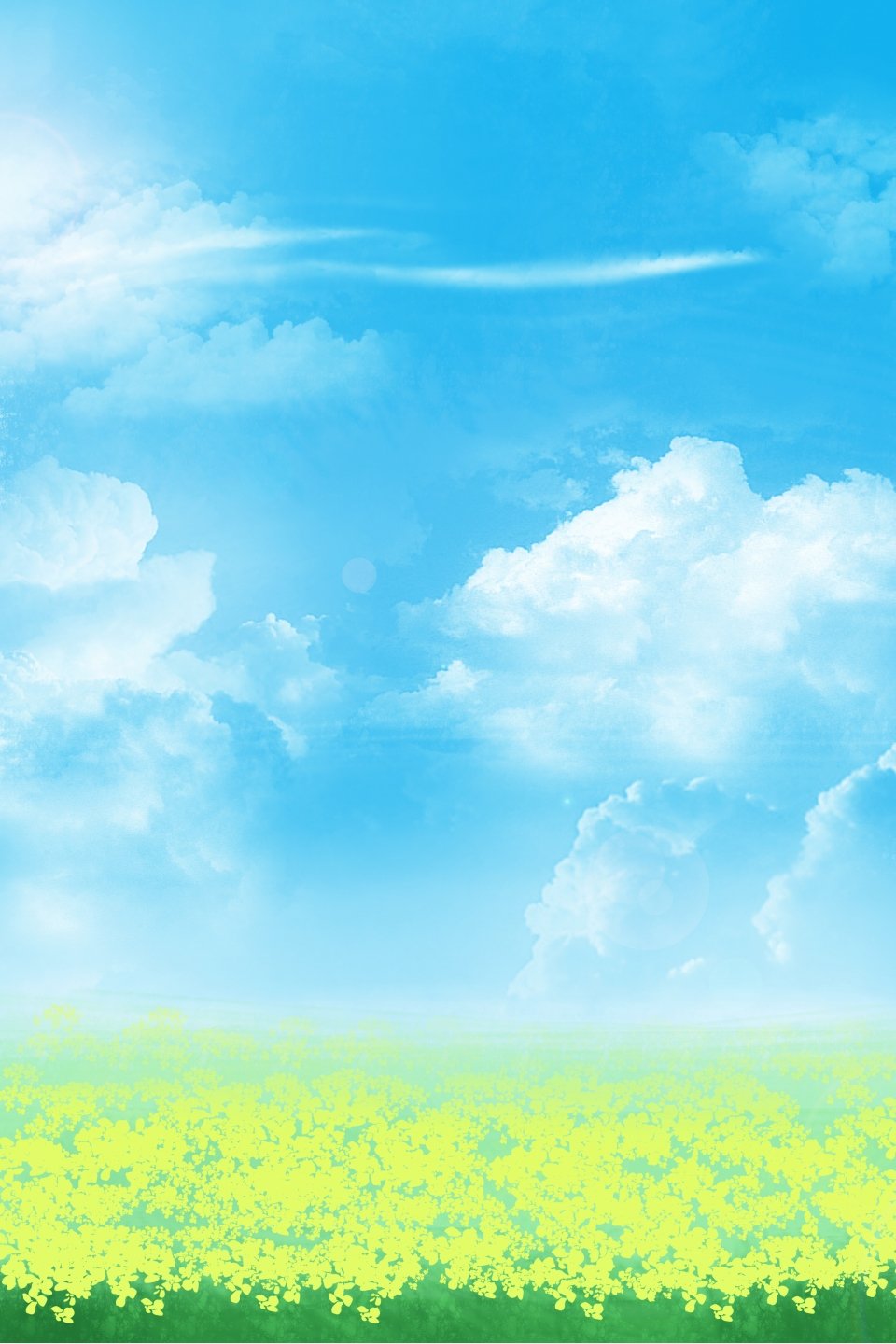 Автор:Алябьева  Елена  Алексеевна
"Нескучная гимнастика»
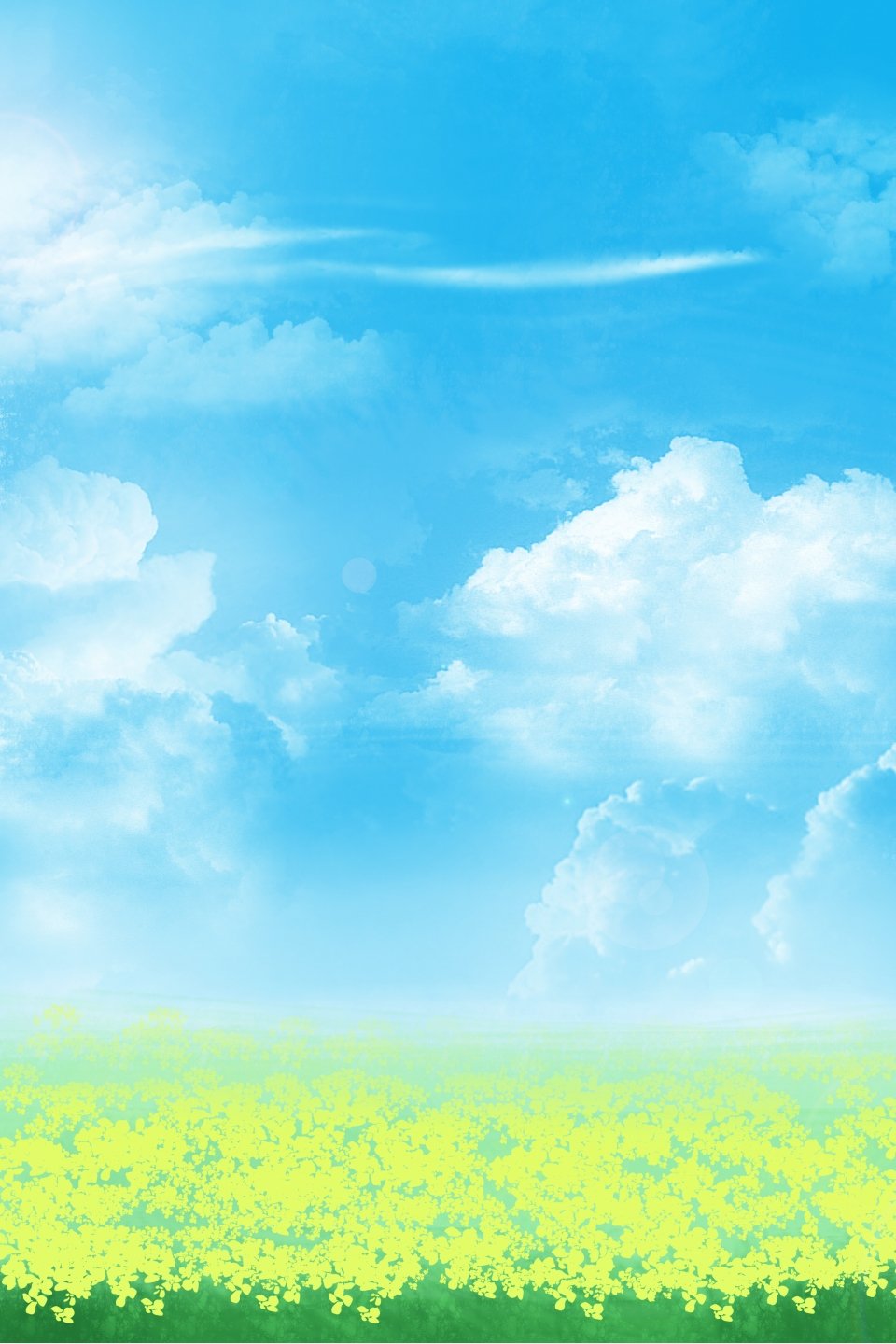 Автор: Прохорова  Галина Александровна
«Утренняя гимнастика для детей 2-7 лет»
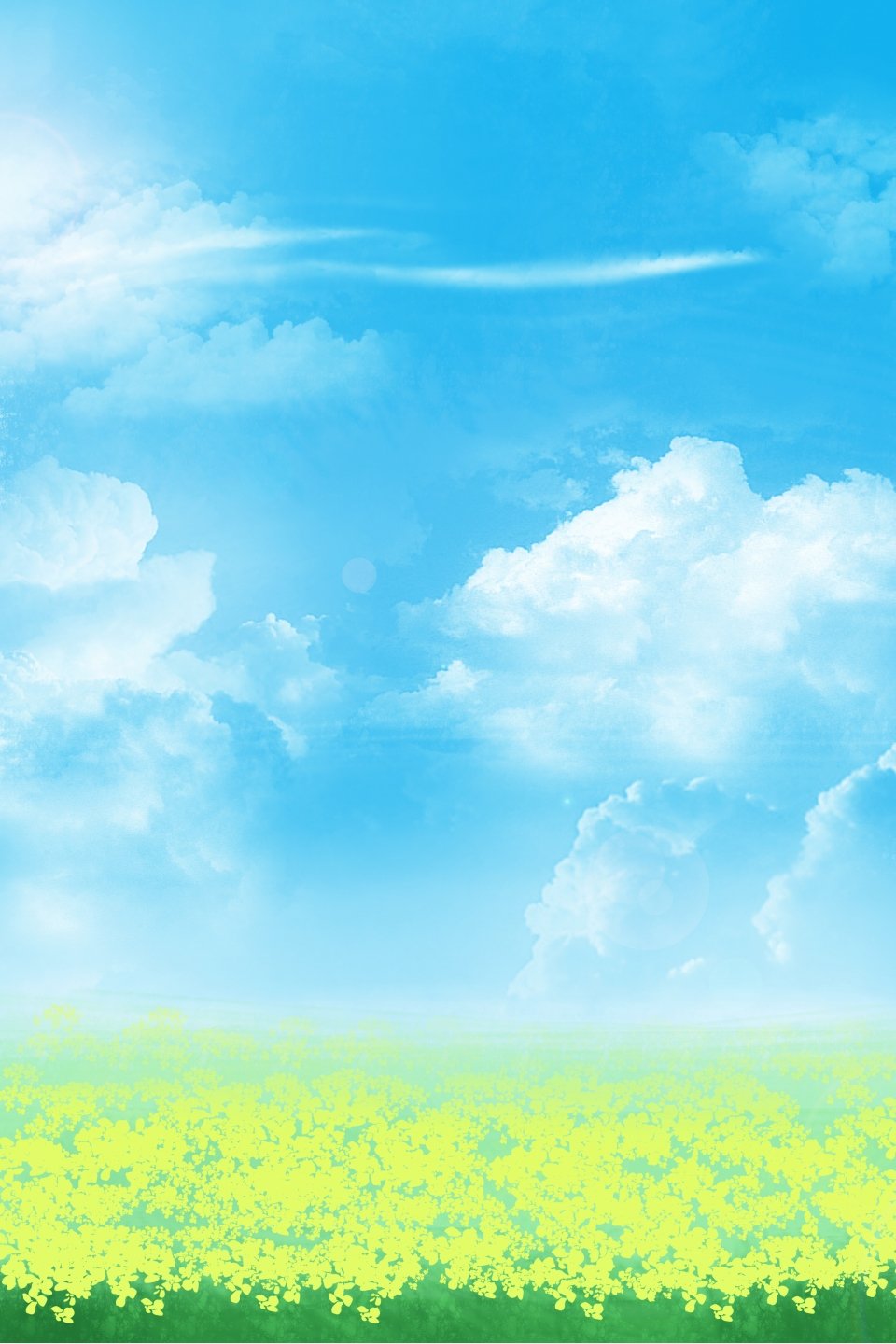 Автор:Харченко Татьяна Егоровна
«Утренняя гимнастика в детском саду»
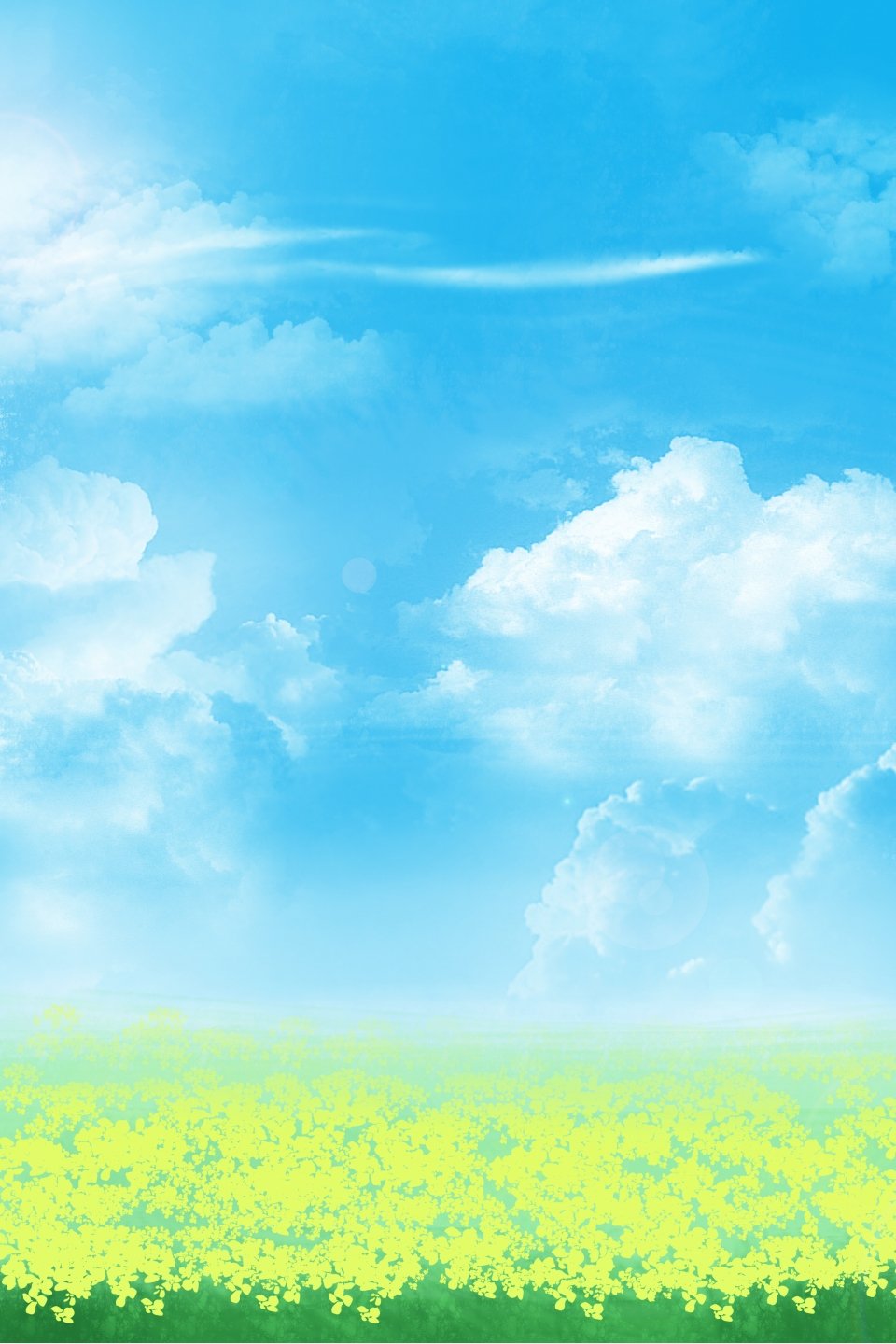 Автор:Елена Подольская
«Оздоровительная гимнастика»
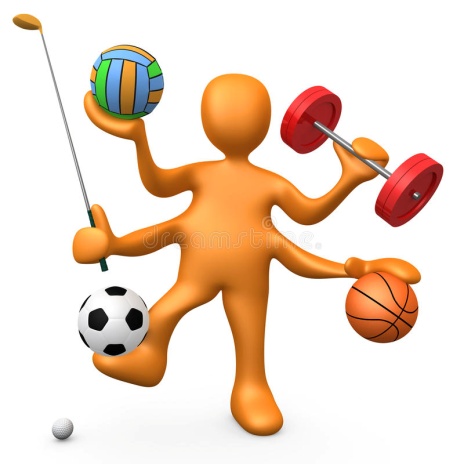 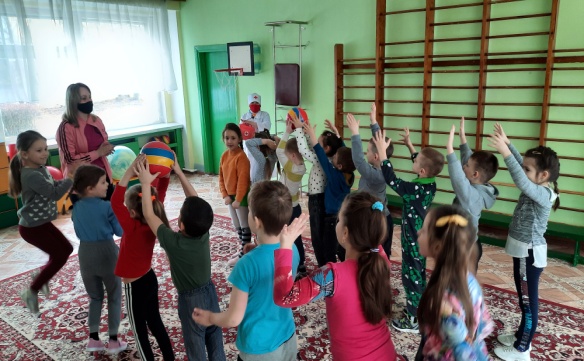 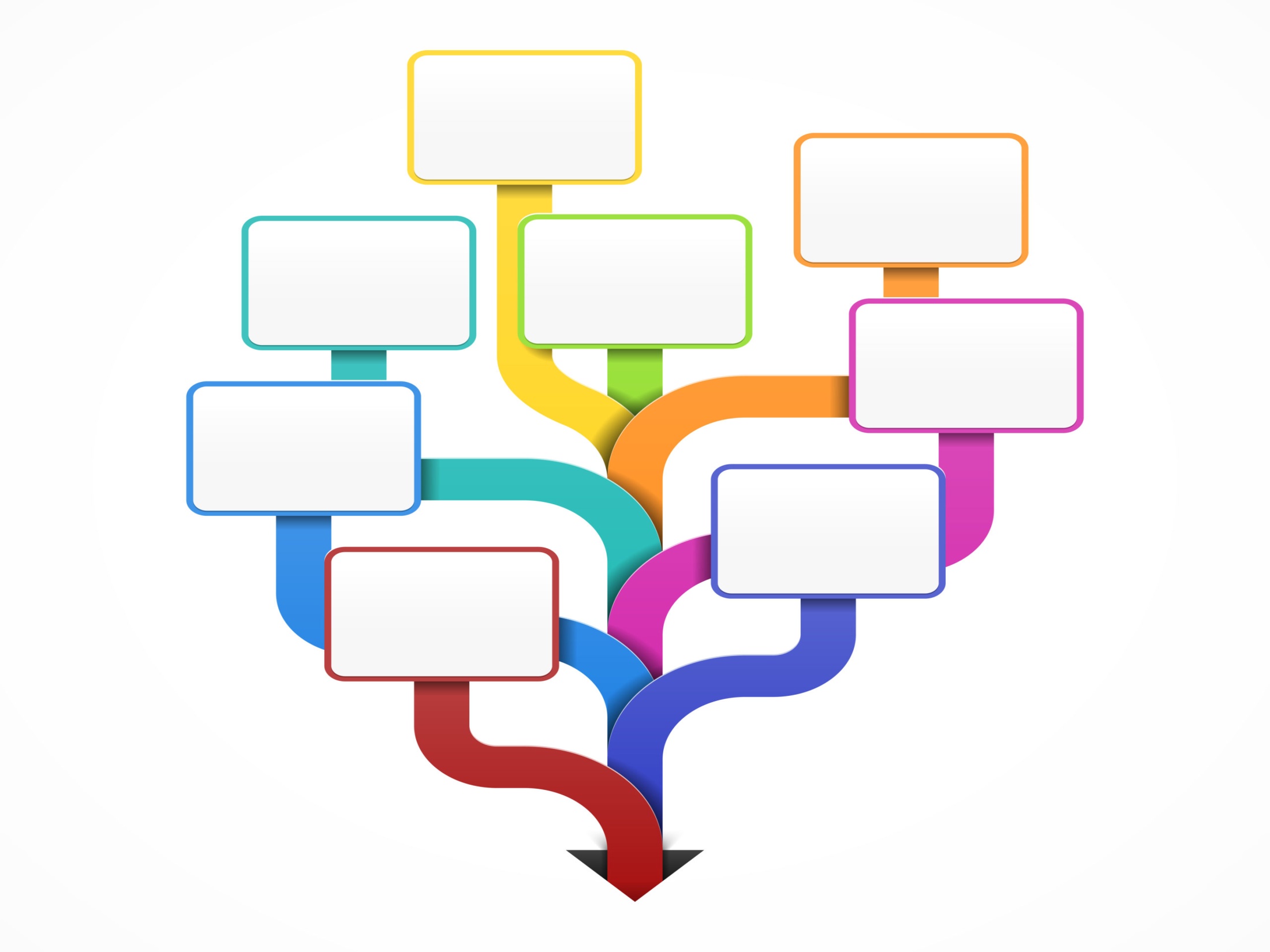 Жизненный тонус
ЗОЖ
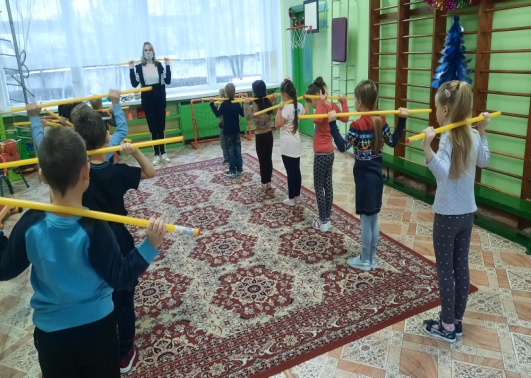 Интерес к занятиям спортом
Отличное настроение
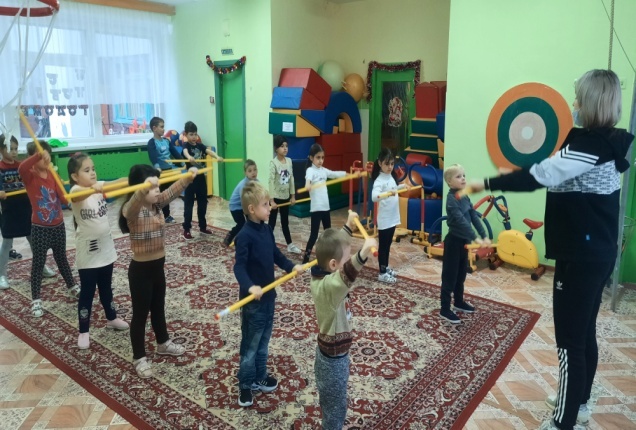 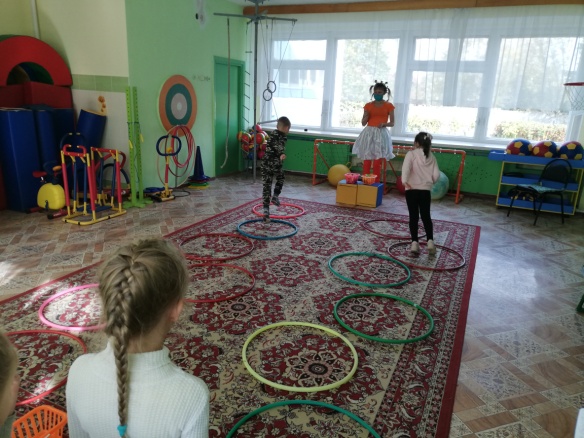 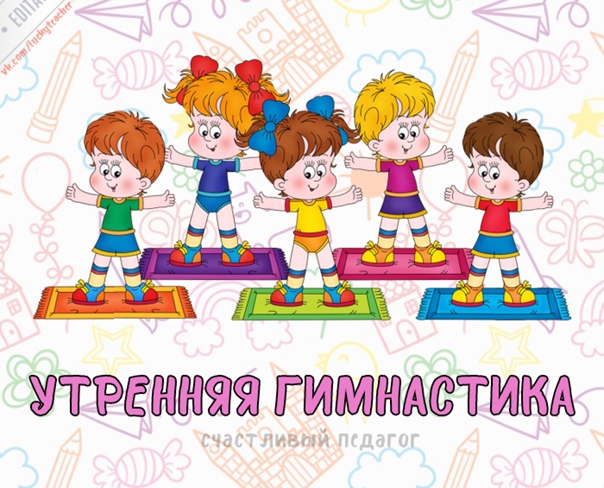 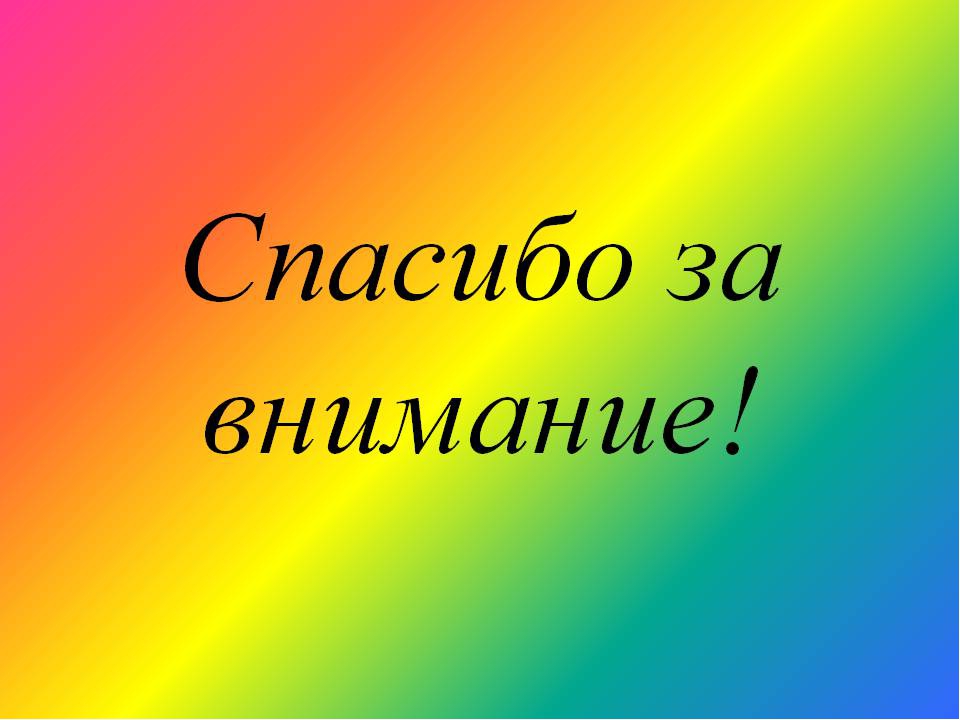